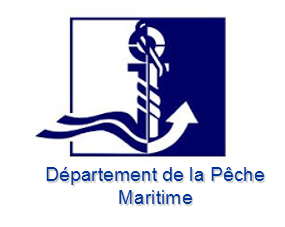 Département de la Pêche Maritime
Direction des Industries de la pêche maritime
Ressources humaines : diapositive 1
Missions et attributions de la Direction des Industries de la Pêche Maritime 
مهام و اختصاصات مديرية صناعات الصيد البحري
Septembre 2023
Rabat
Sommaire
● TEXTE JURIDIQUE                                                                                       النص التشريعي 

● Organigramme du DIPM                                    الهيكل التنظيمي م مديرية صناعات الصيد البحري ديرية صناعات الصيد البحري


● ATTRIBUTIONS DE LA DIPM                                 مهام مديرية صناعات الصيد البحري ●
2
TEXTE JURIDIQUEالنص التشريعي
Décret n °2.15.890 DU 14 JOUMADA II 1437 (24 MARS 2016) ; définissant les Compétences et organisation du MAPMDREF-Département de la Pêche Maritime
مرسوم رقم 890-15-2 صادر في 14 من جمادى الآخرة 1437 (24 مارس 2016) بتحديد اختصاصات و تنظيم وزارة الفلاحة و الصيد البحري –قطاع الصيد البحري-
Arrêté du ministre de l’agriculture et de la pêche maritime n° 3788-15 du 15 joumada II 1437 (25 mars 2016) fixant les attributions et l’organisation des divisions et services relevant aux directions centrales du ministère de l’agriculture et de la pêche maritime -département de la pêche maritime-
قرار لوزير الفلاحة والصيد البحري رقم 15-3788 صادر في 15 من جمادى الآخرة 1437 (25 مارس 2016) بتحديد اختصاصات وتنظيم الأقسام والمصالح التابعة للمديريات المركزية لوزارة الفلاحة والصيد البحري -قطاع الصيد البحري
3
Organigramme de la Direction
Directrice des industries de la Pêche Maritime
DIPM
Unité de Gestion des Projets
UGP*
Division de la qualité et de l’Innovation
DQI
Division de la compétitivité et de l’Organisation des Métiers
DCOM
Service de la compétitivité et de l’Accès aux Marchés
SCAM
Service de l’Organisation des Métiers
SOM
Service de Labellisation et de Performance
SLP
Service des Agréments, Exploitation et Suivi
SAES
Service de l’Innovation et de la Vulgarisation
SIV
Service de la Qualité et de la Normalisation
SQN
(*): Décision N° 27/12 du 27 novembre 2012, portant sur la création de l’Unité de Gestion des Projets Labellisation & Marketing Institutionnel.
4
Présentation de la Direction des Industries de la Pêche Maritime
1
الهيكل التنظيمي للمديرية
مديرية صناعات الصيد البحري
وحدة تدبير المشاريع
قسم الجودة و التطوير
قسم التنافسية و تنظيم المهن
مصلحة التنافسية و الولوج إلى الأسواق
مصلحة تنظيم المهن
مصلحة الترميز والأداء المتميز
مصلحة اعتمادات الاستغلال و التتبع
مصلحة التطوير والارشاد
مصلحة الجودة و المعايير
(*): Décision N° 27/12 du 27 novembre 2012, portant sur la création de l’Unité de Gestion des Projets Labellisation & Marketing Institutionnel.
5
1.1. Missions de la Direction
- Direction des Industries de la Pêche Maritime :
Mettre en place les orientations et la stratégie propres à assurer la modernisation, le développement et la promotion des établissements de traitement de valorisation et de conditionnement des produits de la pêche et entreprendre toute action nécessaire à assurer la modernisation, le développement et la promotion y compris les mesures nécessaires à encourager l’investissement ;

Participer aux études à caractère technique, économique et commercial concernant les marchés des produits transformés et proposer en concertation avec les professionnels toutes mesures techniques et économiques susceptibles d’améliorer les conditions de commercialisation des produits transformés ou traités ;

Coordonner les travaux de normalisation des produits de la pêche maritime et veiller au respect des normes de la pêche maritimes à tous les stades de leur production ;
6
1.1. Missions de la Direction
- Direction des Industries de la Pêche Maritime :
Promouvoir la recherche, l’innovation et la performance dans le domaine des industries de la pêche, en concertation avec les professionnels et les autres organismes intéressés ;

Encourager la modernisation, l’innovation et la performance dans le domaine des industries de la pêche en vue d’améliorer la qualité et renforcer la compétitivité, notamment en matière d’accès aux marchés;
7
1.1. Missions de la Direction
- Direction des Industries de la Pêche Maritime :
Délivrer les agréments et autorisations sanitaires aux navires de pêche maritime, entreprises et établissements dont les activités concernent les produits de la pêche et d’aquaculture y compris les entreprises et établissements des produits issus des produits de la pêche maritimes  à l’instar des huiles et farine de poisson  et ce conformément aux dispositions législatives et réglementaires en vigueur notamment la loi 28-07 relative la sécurité sanitaire des produits alimentaires;

Procéder, en coordination avec l’ONSSA, aux visites sanitaires sur le terrain des établissements et entreprises désirant obtenir les agréments et autorisations sanitaires afin de  vérifier leur conformité aux conditions exigées par les textes législatives et réglementaires  relatifs à la sécurité sanitaire des produits alimentaires applicables à la création, plan architectural,  aménagement, structure, équipements  et matériels de ces  établissement et entreprises, ainsi que leur fonctionnement  ;
8
1.1. Missions de la Direction
- Direction des Industries de la Pêche Maritime :
Encourager l’adoption des signes de qualité et de la labellisation le long des chaines de production
 
Vulgariser les techniques et méthodes de valorisation, manipulation, traitement, transformation, conditionnement, emballage, transport, entreposage, distribution et présentation des produits de la pêche ;

Veiller sur l’organisation de l’activité de mareyage notamment par l’octroi des autorisations et cartes de mareyeurs ;

Contrôler le respect de la réglementation fixant les conditions de l’exercice de l’activité de mareyage.
9
1.1. Missions de la Direction
- Direction des Industries de la Pêche Maritime :
وضع الخطوط التوجيهية والاستراتيجية لضمان تحديث وتطوير وتعزيز مؤسسات المعالجة لتحسين وتعبئة المنتجات السمكية واتخاذ أي إجراءات ضرورية 
لضمان التحديث والتطوير والترويج، بما في ذلك التدابير اللازمة لتشجيع الاستثمار؛ 

المشاركة في الدراسات الفنية والاقتصادية والتجارية المتعلقة بأسواق المنتجات المصنعة واقتراح، بالتشاور مع المهنيين، جميع التدابير الفنية والاقتصادية التي من شأنها تحسين ظروف التسويق للمنتجات المصنعة أو المعالجة؛ 

تنسيق العمل على توحيد منتجات الصيد البحري والتأكد من مطابقتها لمعايير الصيد البحري في كافة مراحل إنتاجها؛ تعزيز البحث والابتكار والأداء في مجال صناعات صيد الأسماك، بالتشاور مع المهنيين والمنظمات المهتمة الأخرى
 
.
10
1.1. Missions de la Direction
- Direction des Industries de la Pêche Maritime :
تعزيز البحث والابتكار والأداء في مجال صناعات صيد الأسماك، بالتشاور مع المهنيين والمنظمات المهتمة الأخرى؛ 

تشجيع التحديث والابتكار والأداء في مجال الصناعات السمكية بهدف تحسين الجودة وتعزيز القدرة التنافسية، لا سيما في مجال الوصول إلى الأسواق؛ 

.
11
1.1. Missions de la Direction
- Direction des Industries de la Pêche Maritime :
إصدار الموافقات والتصاريح الصحية لسفن الصيد البحري والشركات والمؤسسات التي تتعلق أنشطتها بمنتجات الصيد والاستزراع المائي، بما في ذلك الشركات والمؤسسات المنتجة لمنتجات الصيد البحري مثل الزيوت ومسحوق السمك وفقا للنصوص التشريعية والتنظيمية المعمول بها، وعلى وجه الخصوص القانون رقم 28-07 المتعلق بسلامة المنتجات الغذائية؛ 

القيام بالتنسيق مع المكتب الوطني للصحة والسلامة للمنتجات الغذائية ، بزيارات صحية ميدانية للمؤسسات والشركات الراغبة في الحصول على الموافقات والتراخيص الصحية للتحقق من التزامها بالشروط التي تقتضيها النصوص التشريعية والتنظيمية المتعلقة بالسلامة الصحية للمنتجات الغذائية المعمول بها إنشاء هذه المؤسسات والشركات وتخطيطها المعماري وتخطيطها وبنيتها ومعداتها وموادها، فضلاً عن تشغيلها؛
12
1.1. Missions de la Direction
- Direction des Industries de la Pêche Maritime :
تشجيع اعتماد علامات الجودة ووضع العلامات على طول سلاسل الإنتاج تعميم تقنيات وأساليب تثمين ومناولة وتجهيز 
وتحويل وتعبئة وتغليف ونقل وتخزين وتوزيع وعرض المنتجات السمكية؛ 

مراقبة تنظيم نشاط تجارة الأسماك، خاصة من خلال منح التراخيص وبطاقات تجارة الأسماك؛ مراقبة الالتزام بالضوابط التي تحدد شروط مزاولة نشاط تجارة الأسماك.
13
Kénitra* : Kénitra (16), Rabat (04), Temara (02)
Oujda* : Oujda (02), Taourirt (04), Berkane (01), Jerrada (02)
1.5. Indicateurs des industries de la pêche maritime
Répartition régionale des établissements agréés (2022)
Répartition des mareyeurs autorisés (2022)
Répartition des établissements agréés par type d’activité (2022)
Près de 120 milles emplois
Total unités : 497 établissements agréés
Total unités : 497 établissements agréés
Total mareyeurs : 8 636
Tanger 26
Tétouan 11
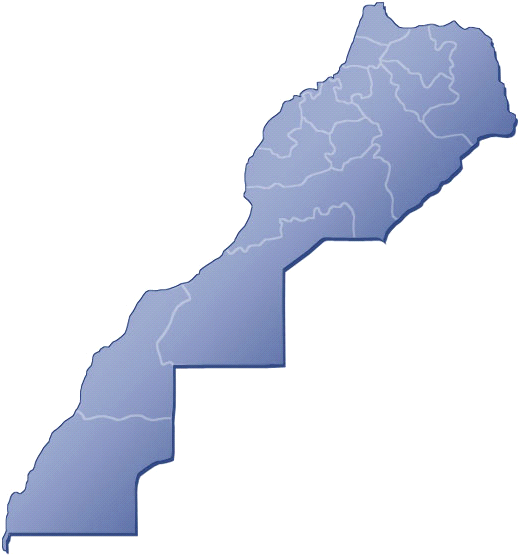 Asilah 01
Larache 09
Nador 17
Kénitra* 22
Nador 14
Jebha 01
Mohemmedia 09
Taza 02
Casablanca 53
Fès 01
Oujda* 07
Oujda* 09
El Jadida 07
Azrou 01
Berrechid* 08
Oualidia 04
Beni-Mellal 01
Azilal 01
Safi 30
Essaouira 04
Marrakech 10
Ouarzazate 01
Agadir 96
Sidi Ifni 02
Tan-Tan 17
Tarfaya 01
Laâyoune 47
Chiffre d’affaires à l’export par branche d’activité (2022) : 29,56 milliards DH
Boujdour 08
Par destination
Par branche d’activité
Dakhla 98
Agréments et autorisations sanitaires
Emploi (2022)
Pêche côtière        :   1 795 
Pêche hauturière  :      348
Halles aux poisson: 30 
MG: 7
Berrechid* : Berrechid (06), Settat (01), Benslimane (01)